P   P   P   P   P
SINCOPE
PROF. DR. JUAN RICARDO CORTES
Clínica medica
Hospital rawson 
2019
CONCEPTO
Perdida brusca de conciencia y tono muscular.

Corta duración (segundos o minutos).

Recuperación ad integrum.

Secundaria: disminución del flujo sanguíneo cerebral.
PSICOGENO
HIPOGLUCEMIA
VERTIGO
A.I.T
CRISIS EPILEPTICAS
EPIDEMEOLOGIA - ESTADISTICA
Argentina: Prevalencia 18,5.

Representa el 1% de las consultas por guardia.

40% se hospitaliza, estadía promedio: 5,5 días.
CAUSAS
CARDIACO
NO   CARDIACO
Vasovagal
Ortostatico
Hipotension postprandal
Reflejo: tusigeno..
Hipersensibilidad seno carotideo
Hipovolemia
Bradiarritmias
Taquiarritmias
QT Largo-corto
Sd.  Brugada
Sd. WPW
Circulatorio
(40%)
Eléctrico (5-30%)
Miocardiop. hipertrofica
Estenosis valvular
Disección aortica
HT Pulmonar
TeP
Obstructivo (3-11%)
Neurologico
(5%)
Insuf arterial vertebrobasilar
Enf Takayasu
Psicogeno
Hiperventilacion
Isquémico
IAM
Otros
Farmacos
DESCONOCIDO: 45%
Fisiopatología
Disminución del gasto cardiaco.

Hipotensión arterial brusca: PAS 70mmhg.

Hipovolemia.

Hipoxia sistémica.
CLINICA
Forma brusca.

A veces prodromos: malestar general, nauseas, visión borrosa, debilidad, sudoración, acufenos.

Palidez general, sudoración profusa, hipotensión, hipopnea, inmovilidad.
SINCOPE NEUROMEDIADO-VAGAL
EL + FRECUENTE.

JOVENES SANOS.

Vasodilatación refleja y taquicardia

FR: Ambiente caluroso, bipedestación prolongada, estrés, ansiedad, dolor.

Precedida de síntomas neurovegetativos: nauseas vómitos, visión borrosa, palpitaciones, acufenos, disconfort abdominal.
SINCOPE ORTOSTATICO
Hipotensión ortostática: Es el descenso de la presión arterial sistólica mayor de 20 mm Hg y/o de la diastólica mayor de 10 mm Hg dentro de los 3 minutos de ortostatismo activo o pasivo (tilt test)

Cuando es mayor a los 3 minutos, se denomina tardia, generalmente por fármacos que bloquean la respuesta vasoconstrictora o diuréticos.
Mas frecuente: Ancianos.

Fisiopatología: vasoconstricción arterial deficiente, o secundarios a drogas que interfieren en ella.

Causa: bipedestación posterior a decúbito.

Suele precederse de pródromos.
HIPOTENSION POSPRANDIAL:
Disminución de PAS mayor a 20 mmHg dentro de las 2 hs posteriores a la ingesta.

TUSIGENO:
En pacientes con EPOC, estornudo o risa. 

HIPERSENSIBILIDAD SENO CAROTIDEO:
1/3 de ancianos. 
Antecedente de afeitado, abrocharse la camisa.. 
Farmacos que aumentan la sensibilidad: digoxina, cafeina, calcio, nitratos, B Bloq, colinergicos.
Síncope cardíaco: Arrítmico
Es la forma más frecuente de síncope cardíaco:
Interviene Fx ventricular y frecuencia cardíaca.
Ocurre en bradiarritmias como en taquiarritmias ventriculares o, con menos frecuencia, supraventriculares.
Síncope cardíaco: Cardiopatía estructural
Cuando la demanda circulatoria supera la capacidad limitada del corazón de incrementar el gasto cardíaco (estenosis aórtica, miocardiopatía hipertrófica, mixoma, etc.)
¿Es síncope?
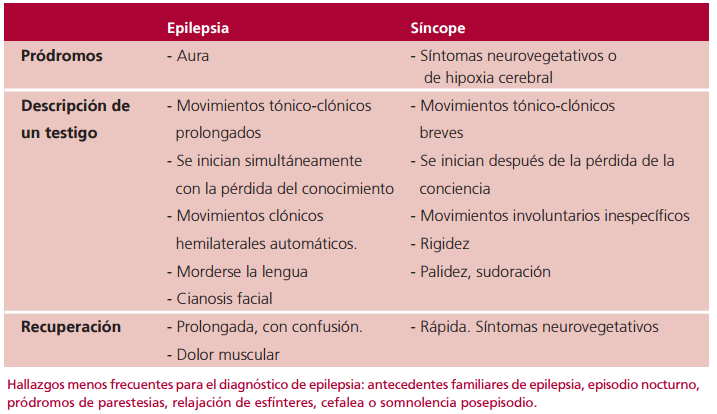 Principal diagnóstico diferencial: Epilepsia
INTERROGATORIO
Antecedentes personales.

Historia de insuficiencia cardíaca, enfermedad coronaria, palpitaciones precediendo al síncope.

Medicación. 

Antecedentes familiares. 

Características del episodio sincopal: - circunstancias - pródromos - presencia de convulsiones - relajación de esfínteres, traumatismo - modo de recuperación - descripción de un testigo (aspecto, convulsiones, color pálido o cianótico)
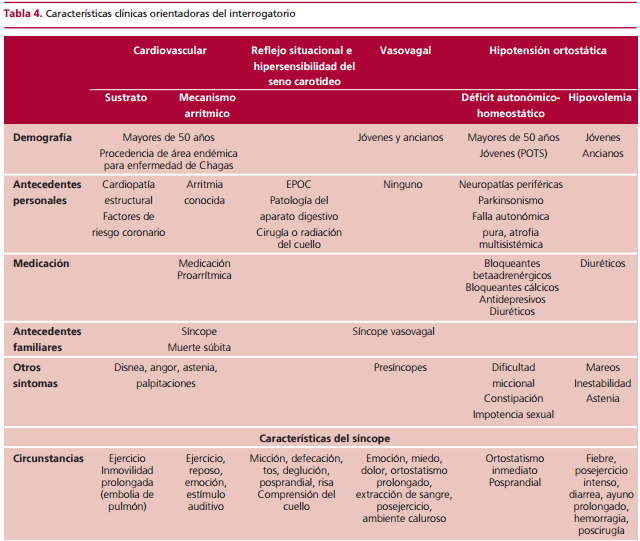 Examen físico
Tilt test: Sincope vasovagal.

Maniobra de valsalva.

Taquipnea forzada: Por hiperventilación

Masaje del seno carotideo: Asistolia mayor a 3 seg (efecto cardio-inhibitorio), disminución de PAS a 30mmHg (efecto vasodepresor),
Contraindicada en pacientes con cardiopatía estructural o patología del nodo sinusal.
Laboratorio
Descartar:

Anemias graves.

Procesos infecciosos. 

Trastornos electrolíticos. 

Hipoglucemias.

Trastornos de coagulacion

IAM
ECG
Hallazgos sugestivos:
– Signos de isquemia.
 – Alteración en tamaño y espesor de cavidades. 
– Otras alteraciones de la repolarización ventricular. 
– Bloqueo AV de segundo grado Mobitz I
– QRS mayor de 0,12”. 
– Intervalo QT prolongado o corto. 
– Preexcitación ventricular. 
– Bradicardia sinusal menor de 40 lpm (en ausencia de drogas que depriman el cronotropismo y de entrenamiento físico intensivo). 
– Pausas sinusales menores de 3 segundos. 
– Patrón de Brugada tipo 1. 
– Ondas T negativas en precordiales derechas y ondas épsilon. – Extrasistolia ventricular muy frecuente.
 – Extrasístoles ventriculares repetitivas: duplas, tripletas 
y taquicardia ventricular no sostenida. 
- Repolarización precoz y onda J en cara inferior y lateral
Hallazgos diagnósticos en Holter:
– Pausa sinusal mayor de 3 segundos. 
– Bradicardia sinusal extrema. 
– Bloqueo AV de segundo grado Mobitz II 
o bloqueo AV completo. 
– Bloqueo de rama bilateral. 
– Taquicardia ventricular sostenida. 
– Taquicardia supraventricular sintomática.
ECOCARDIOGRAMA
Pacientes de cualquier edad con datos sugestivos de síncope cardiovascular o arrítmico.

En la primera etapa diagnóstica en los pacientes mayores de 60 años por tener elevada prevalencia de cardiopatías.
Ergometría
Indicación: Pacientes cuyo síncope ocurre durante el ejercicio o inmediatamente después de haberlo realizado. 

Detecta isquemia miocárdica como sustrato del episodio.

Diagnostica arritmias.

Diagnosticar hipotensión intraesfuerzo o posesfuerzo (de causa no arrítmica)
Posibles Hallazgos
Desarrollo de un bloqueo AV de segundo grado tipo Mobitz II o de tercer grado.

Incompetencia cronotrópica.

Taquiarritmias ventriculares sostenidas y sintomáticas en pacientes sin cardiopatía estructural demostrable.

Comportamiento anormal del intervalo QT en los pacientes con sospecha de intervalo QT prolongado
M.A.P.A
Puede revelar la concomitancia entre síntomas e hipotensión arterial, postural, periprandial o situacional
Prueba de atropina: Permite discernir si un déficit en la frecuencia cardíaca tiene un sustrato estructural o se debe a modulación vagal excesiva. (0,04 mg/kg de atropina iv con aumento mayor de 90 lpm)

Estudio electrofisiológico: cuando se sospecha de arritmia o cardiopatía estructural pero que no fue comprobada por otros métodos.
(evaluación de la función del nódulo auriculoventricular y del sistema de His-Purkinje y la inducción de taquiarritmias supraventriculares y ventriculares.)
TRATAMIENTO (Síncope reflejo - Ortostatico)
Mecanismos fisiopatológicos diferentes.

Objetivo: prevención primaria de la recurrencia y de las lesiones asociadas (mortalidad baja).

Síncope reflejo único y en situaciones aisladas: sin tratamiento.

Reconocer los factores desencadenantes y los síntomas prodrómicos.

Evitar la deshidratación, los períodos prolongados de bipedestación estática y el reconocimiento de los factores  precipitantes para evitar traumatismos. ( evitar bloqueadores alfa, diuréticos y la ingesta de alcohol)
Tratamiento Físico
Maniobras de contrapresión física: Prerrequisito indispensable es que el paciente tenga pródromos de duración suficiente.

Maniobras preventivas: Entrecruzamiento de las piernas, apretar fuertemente las manos, la posición de cuclillas y la tensión de los brazos.
Tratamiento Farmacologico
Agonista alfa (etilefrina y midodrina): utilidad en el síncope reflejo y el tratamiento a largo plazo. No debe aconsejarse para los pacientes con síntomas ocasionales.

Fludrocortisona: no tiene bibliografía que avale su uso. (Lonikan 0,1mg, cada 8 hs, se puede disminuir intervalo)

 Paroxetina: demostró ser eficaz en un estudio controlado por placebo, no lo confirmó en otros estudios.
Marcapasos en sincope vasovagal: sólo en los pacientes en los que la bradicardia se presente como mecanismo principal en su génesis.
Tratamiento del síndrome del seno carotídeo
Evitar maniobras desencadenantes (hiperextensión de la cabeza, compresión externa sobre los senos carotídeos, etc.) 

Suprimir toda medicación que pudiera contribuir a la vasodepresión o la cardioinhibición.

Se prefiere usar marcapasos con estimulación secuencial auriculoventricular.
Sincope Cardiogenico
Valvulopatia aortica: Evitar esfuerzos físicos. Valorar intervención quirurgica.

Arritmias: Tratamiento especifico.

Miocardiopatia hipertrofica obstructiva: B bloquiantes, ej Atenolol

CDI: Miocardiopatía dilatada de origen isquémico o no, con deterioro grave de la FE < 30, Síndrome de Brugada, Síndrome de QT largo,TV sostenida o inducida.
Betabloqueantes?
No se utilizan

Puede ser presincopal

Aumentar la bradicardia en el síncope cardiodepresor o por hipersensibilidad del seno carotídeo.
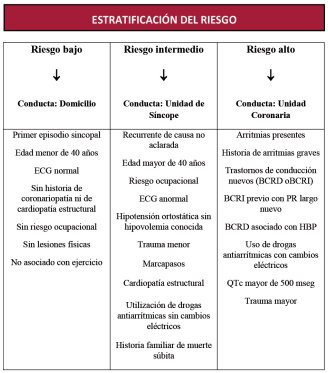 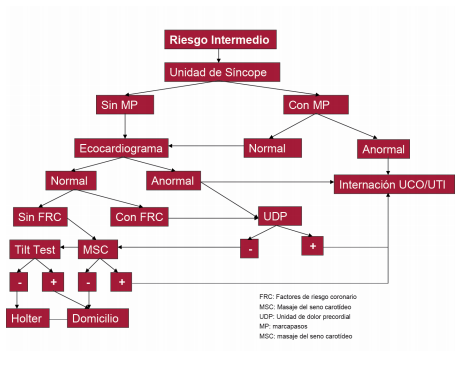 Diagnostico Diferencial
Crisis epiléptica: Puede haber relajación de esfínter y convulsiones pero las crisis es mas prolongada, recuperación mas lenta, precedida de aura y presenta estado pos critico.

Vértigo: No hay perdida de conciencia. Se acompaña de nistagmus.

Hipoglucemia 

Caída accidental.

Ataque isquémico transitorio: Focalidad neurológica
El Síndrome de robo de la subclavia y el ataque de isquemia transitoria en el terreno carotídeo o vertebrobasilar suelen presentar FOCO.

Pseudosíncope psicógeno: Varias veces al dia, sin desencadenante evidente, con presión arterial, frecuencia cardíaca y electroencefalogramas normales durante el episodio.
PRONOSTICO
Estará dado por la patología de base.
Sincope reflejo: Excelente pronostico. Incidencia del 30% a los 3 años. Efectos importantes sobre calidad de vida.

Cardiopatia estructural y enfermedad eléctrica: Principales factores de riesgo de muerte súbita cardíaca y mortalidad total en los pacientes con síncope.
CASO CLINICO
Femenino 15 años.

Antecedente: Sincope recurrente, de presentación anual, duración 3 minutos, con aumento de frecuencia en los últimos años (1 – 2 veces al mes), de duración de 5 minutos, precedido de mareos.

EX físico: Normal.

ECG reposo: 52lpm, QT 420ms.

Holter: EV  frecuentes,monofocales,con ligadura fija,tardias,Lown II (no duplas, ni episodios de taquicardia no sostenida), sin evidencia de bradiarritmia significativa.
Ecocardiograma: prolapso leve de válvula posterior  de la mitral, no mixomatosas, sin evidencia de regurgitación  mitral.
Tilt test: incompetencia cronotropica (incapacidad de aumentar la FC un 10% sobre la basal). Asintomático.

Ausencia de cardiopatía estructural significativa y tilt test negativo.

Holter subcutáneo, con posterior muerte.
Holter: Taquicardia ventricular polimorfica (causa de muerte).
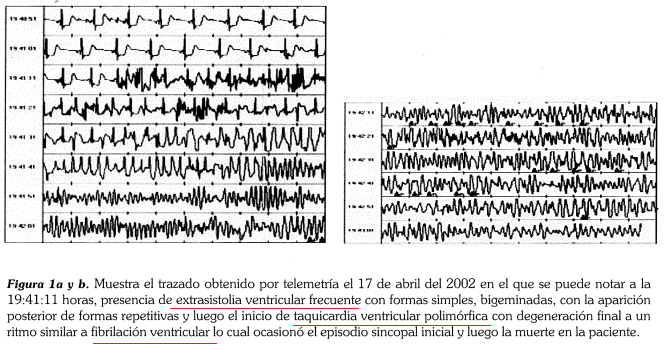 Discusión
Interrogantes..
Fase inicial del examen: Bradicardia sinusal:
Bradiarritmia paroxistica? (2º a disfunción sinusal o bloqueo AV??):
Holter no mostro bradiarritmia significativa.
Test de adenosina (sensible a estos casos) negativo
Válvula mitral ? No califica para PVM de alto riesgo (válvula mitral redundante, AHF de muerte súbita a edades tempranas).
Sind electricos primarios: QT prolongado,QT corto, S. Brugada, S. WPW, No fueron evidentes.

Displasia arritmogenica del VD: no consistente, por ausencias de ondas T en V1,2,3, onda epsilon, VD dilatado o disquinetico e AHF de muerte subita.

Anomalias de las arterias coronarias o puentes coronarios  intramiocardicos? No se realizo CCG.
Dx Probable: Taquicardia ventricular polimorfica catecolaminergica. (“taquicardia ventricular bidericcional”).. Sind. raro y altamente maligno.

Presentacion tipica: 3 a 16 años.
Taquicardia ventricular polimorfica catecolaminergica
Canalopatía cardiaca caracterizada por alteraciones en la regulación del calcio intracelular que favorece la aparición de arritmias ventriculares con riesgo de muerte súbita con corazón estructuralmente normal. 
Se diagnostica inicialmente como epilépticos
1/3 AHF muerte súbita
QT normal.
Bradicardia sinusal en reposo.
Isoprotenerol puede desencadenar el síndrome.
Estudio electrofisiologico? 6% de Dx. en pacientes sin cardiopatía estructural.
Jimenez Murillo L. Medicina de urgencias y emergencias. 4 ed. Barcelona. Elseiver España. 2010

Consenso para el Diagnóstico y Tratamiento del Síncope Sociedad Argentina de Cardiología. Revista argentina de cardiologia. Vol 80.  2012